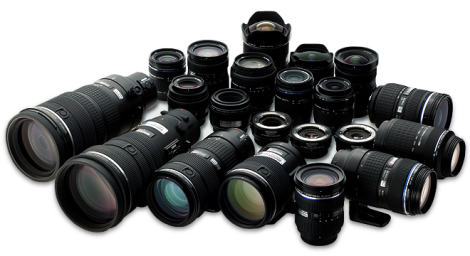 Lenses???!
Evaluate
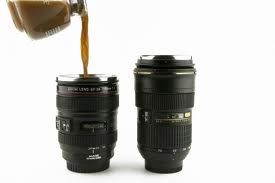 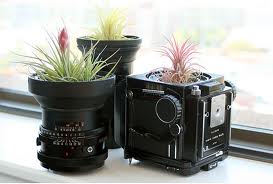 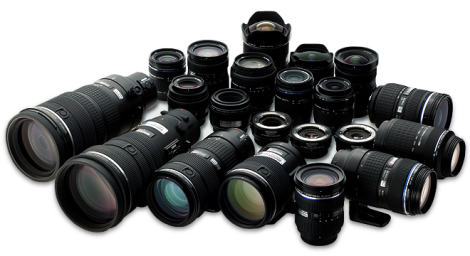 Lenses???!
Review:  Light Volume Control:
f stops are light transmission standards:  f 8 transmits the same amount of light for any lens.
Lenses can be evaluated by the maximum aperture (the smallest f stop):
A large maximum aperture gives more flexibility in low light and in depth of field…..Desirable.
Lenses are considered fast if they have a maximum aperture of <= f 2.8.
Lenses with larger maximum apertures and  zoom lenses with constant maximum apertures are more $expensive$. (contain more glass)
IS or VR allows for hand holding at reduced shutter speed. (Up to 4 stops reduction in speed)
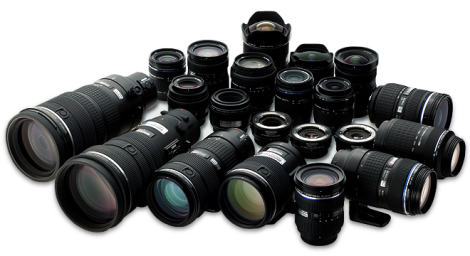 Lenses???!
focal Length:
Important consideration when buying a lens.
The focal length determines the size of the image on the sensor.
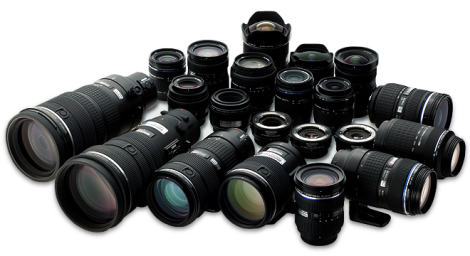 Lenses???!
Focal Length: Image size
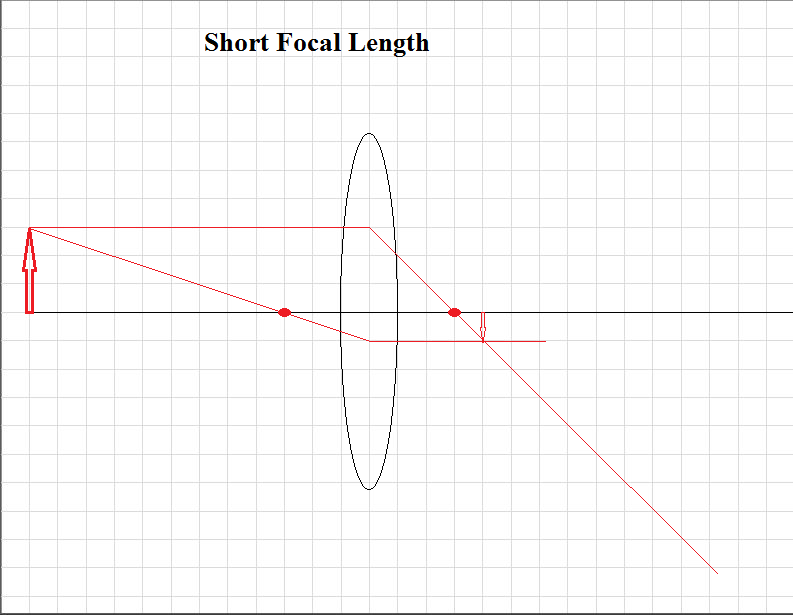 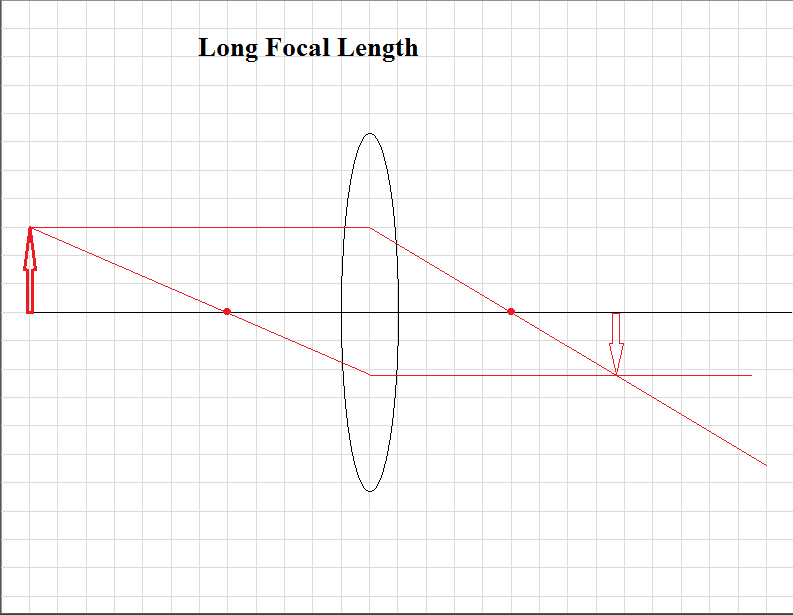 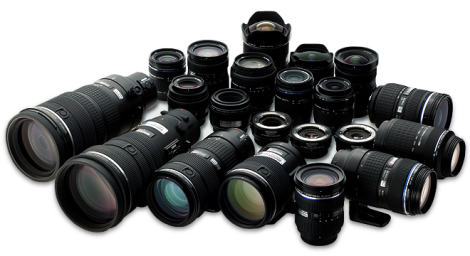 Lenses???!
focal Length:
The focal length determines the size of the image on the sensor.
But the sensor and the lens determine the viewed image size…
Crop Factor:  the effect of sensor size
Not all cameras have the same sensor size
Most documentation describes focal length in terms of a full frame sensor (24 mm x 36 mm)
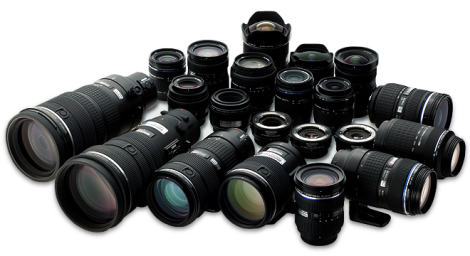 Lenses???!
focal Length:
Digital Light Sensor
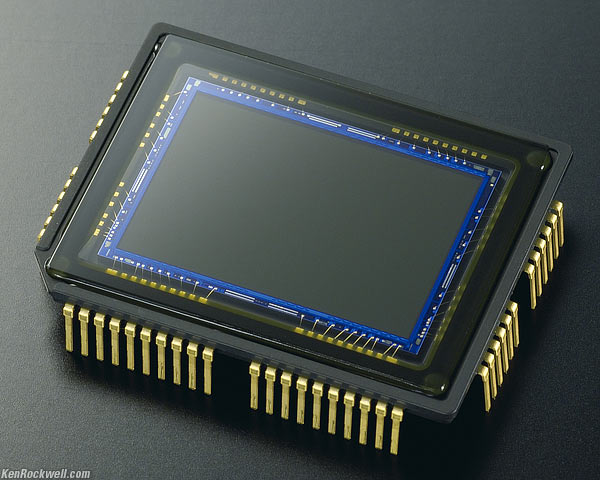 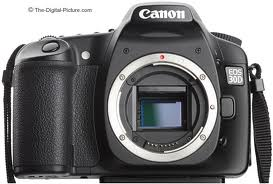 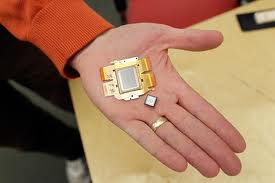 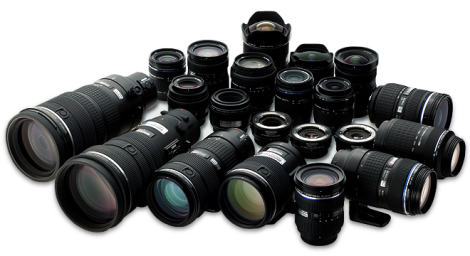 Lenses???!
focal Length:
Digital Light Sensor
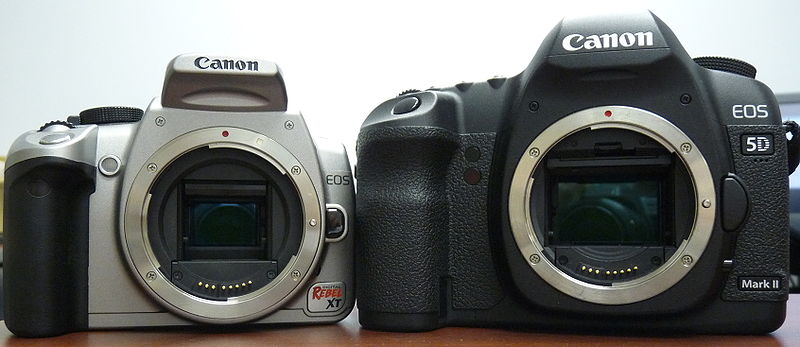 APS-C (Canon) 22.2 x 14.8 mm sensor 
vs
Full frame sensor 36 x 24 mm
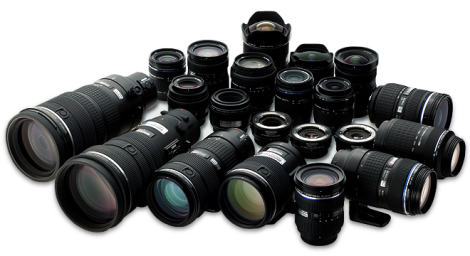 Lenses???!
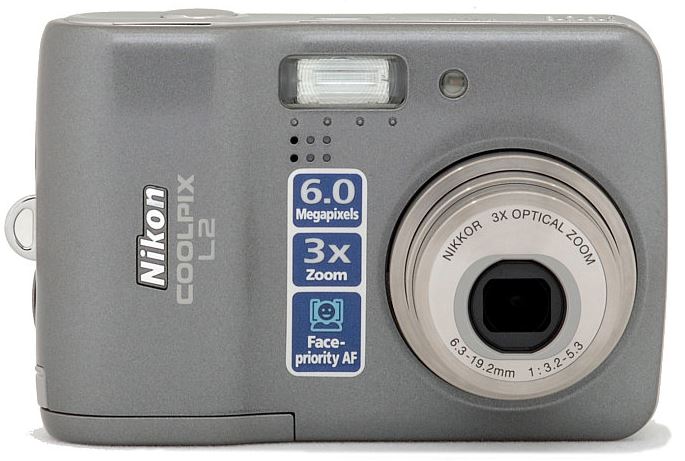 focal Length:
Digital Light Sensor
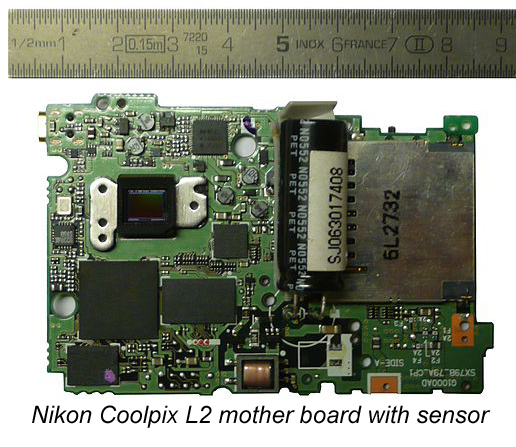 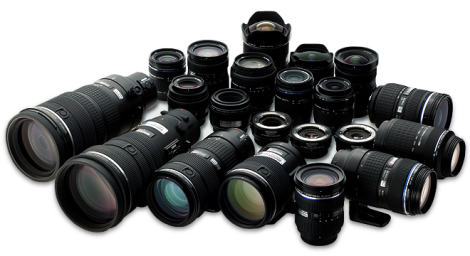 Lenses???!
focal Length:
Crop Factor:
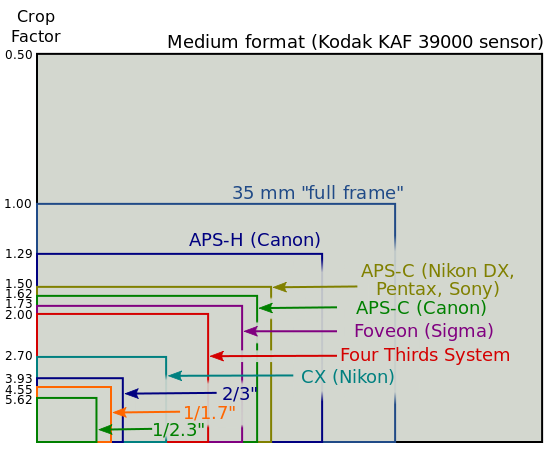 http://en.wikipedia.org/wiki/File:Sensor_sizes_overlaid_inside_-_updated.svg
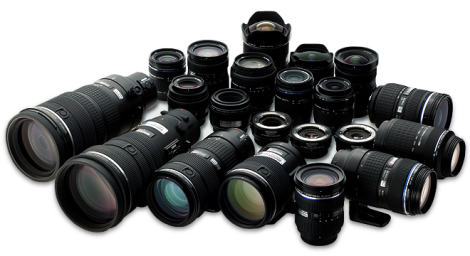 Lenses???!
focal Length:
Crop Factor:
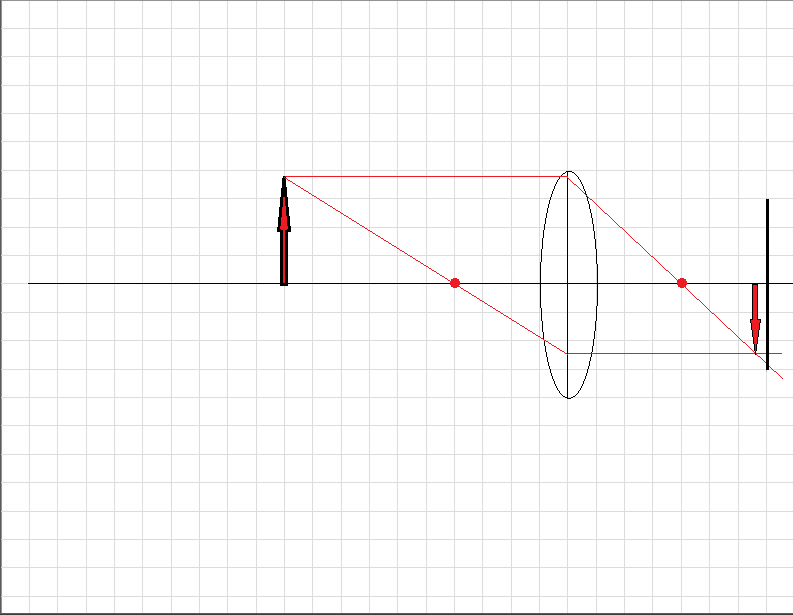 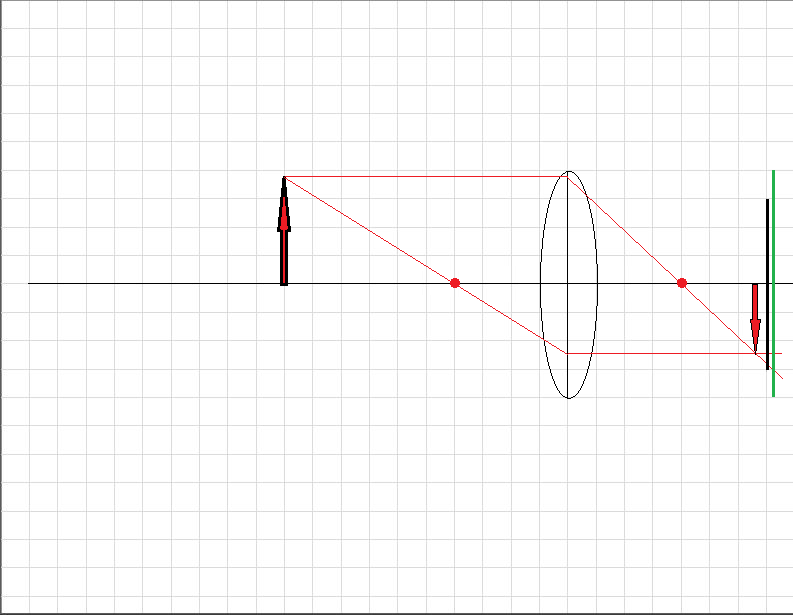 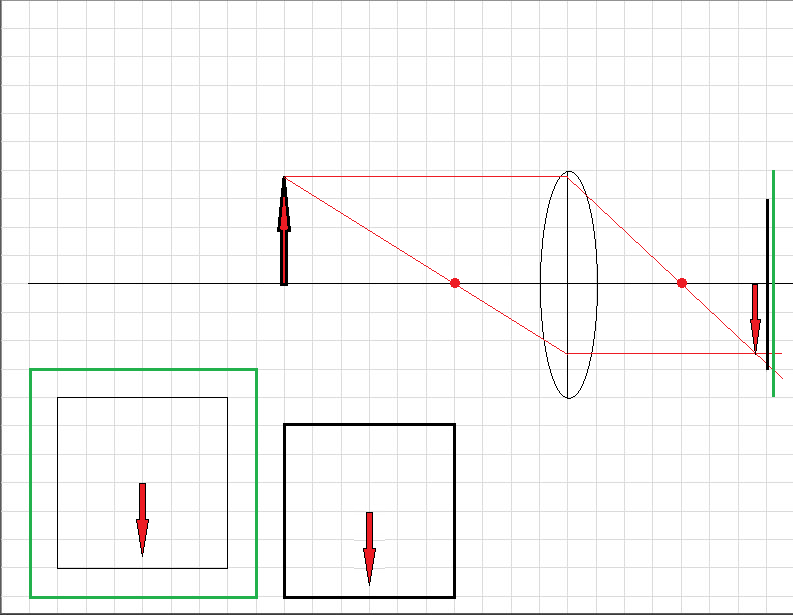 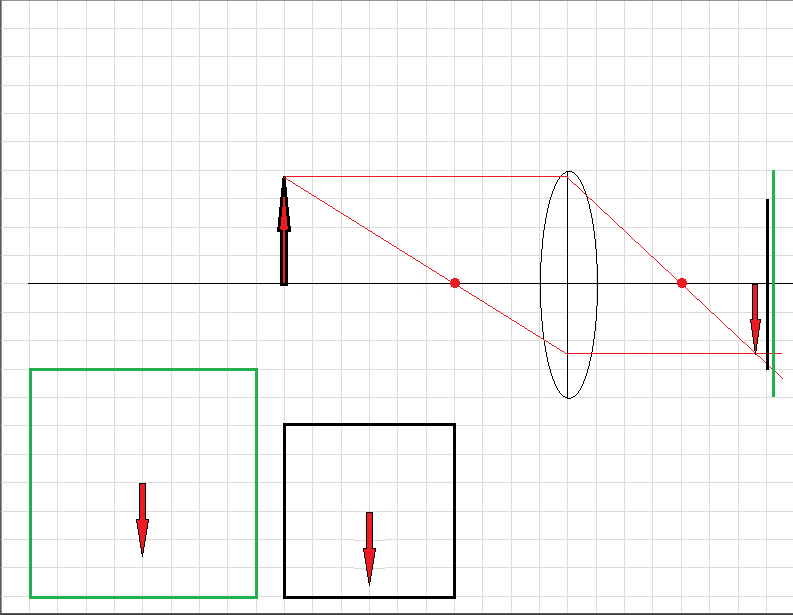 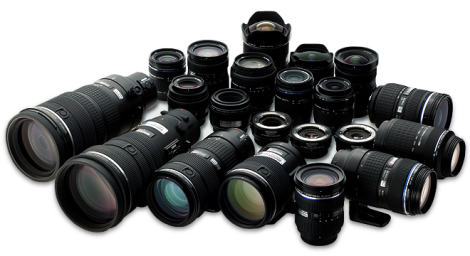 Lenses???!
focal Length:
Crop Factor:
Image enlargement
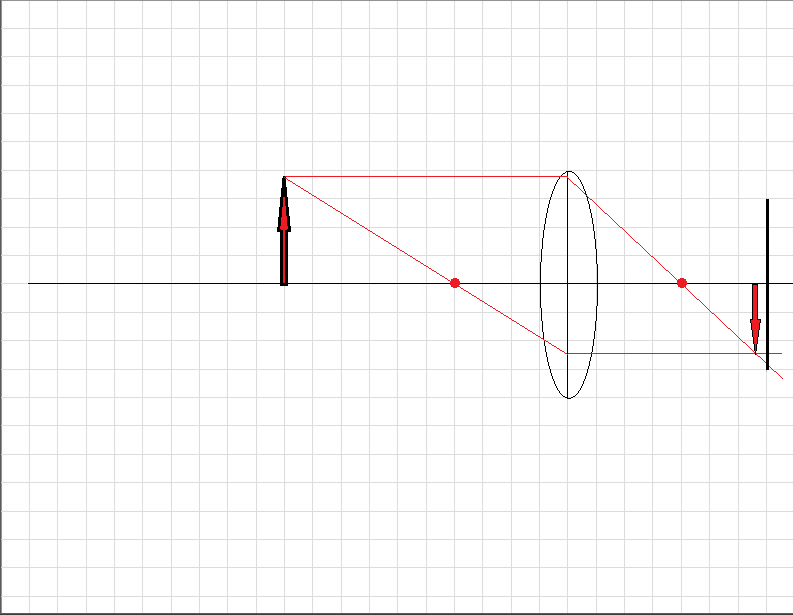 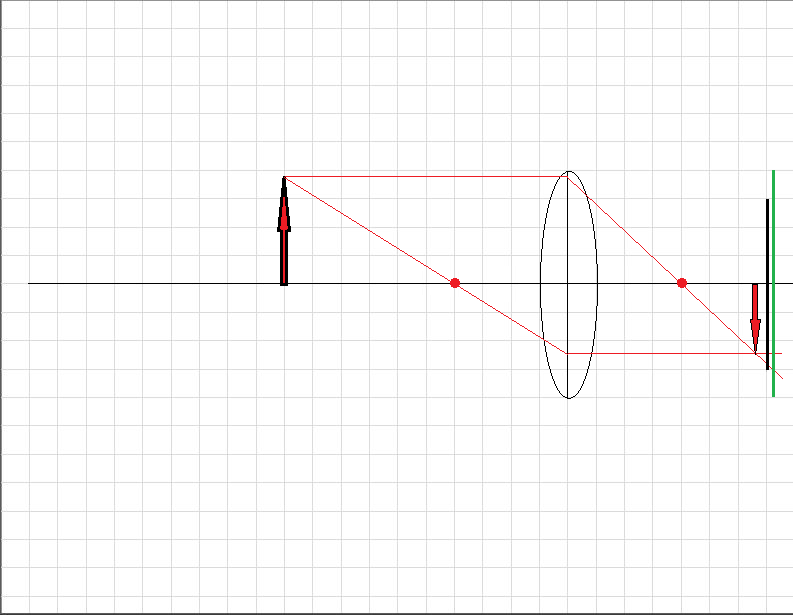 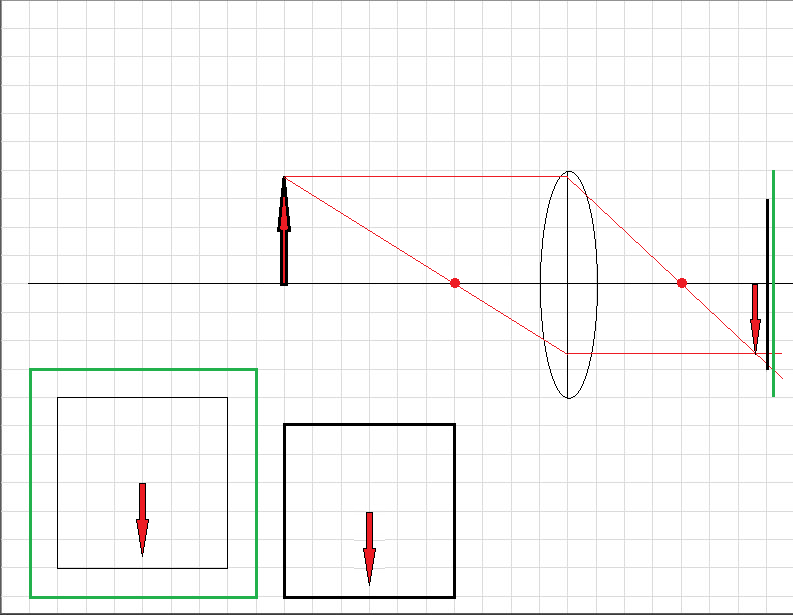 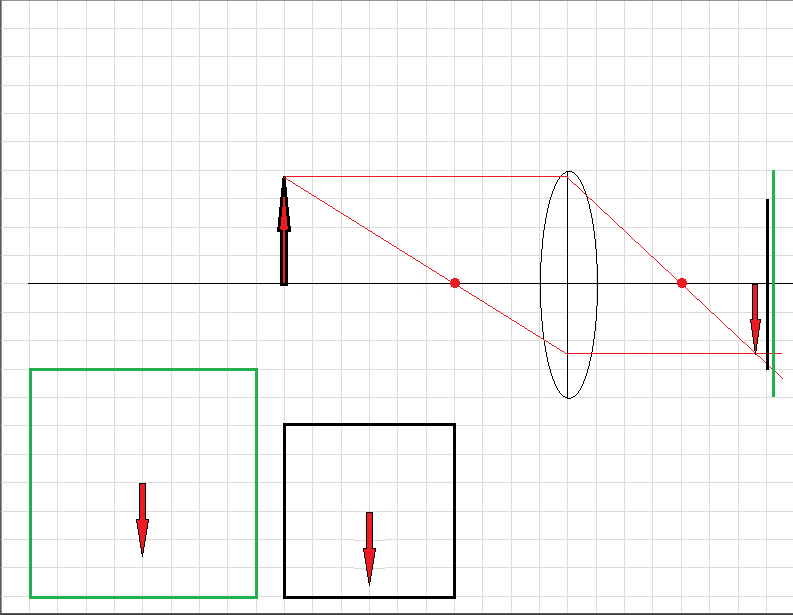 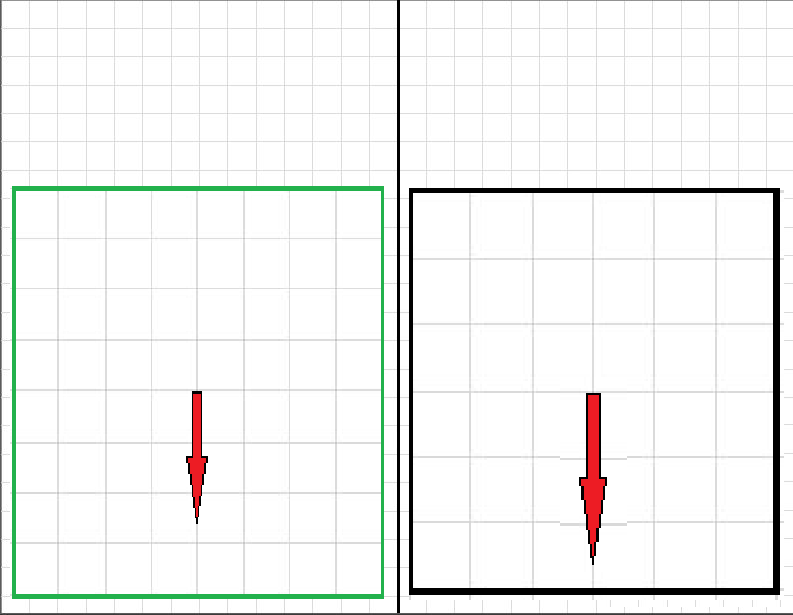 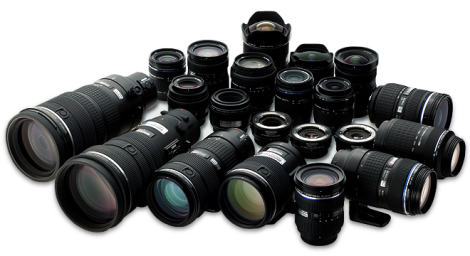 Lenses???!
focal Length:
Crop Factor:
The smaller the sensor the smaller the amount of the scene captured.  The smaller sensor crops the scene.
The smaller sensor has the apparent effect of increasing the focal length of a lens.  This is because the smaller sensor image is enlarged more when viewed or printed.
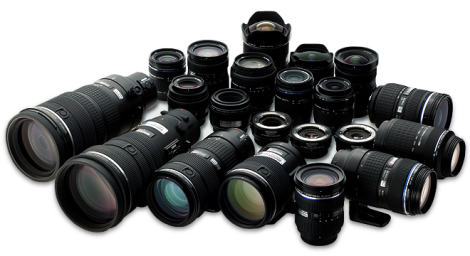 Lenses???!
focal Length:
Crop Factor:
In order to compare the effect of a lens focal length to a smaller sensor (your camera) the focal length of the lens needs to be multiplied by the crop factor.
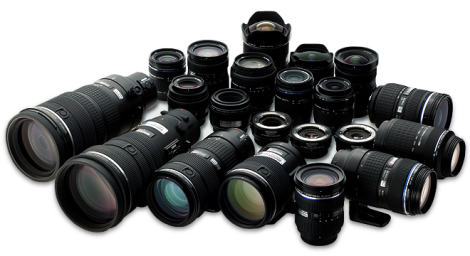 Lenses???!
focal Length:
Crop Factor:
In order to compare the effect of a lens focal length to a smaller sensor (your camera) the focal length of the lens needs to be multiplied by the crop factor.
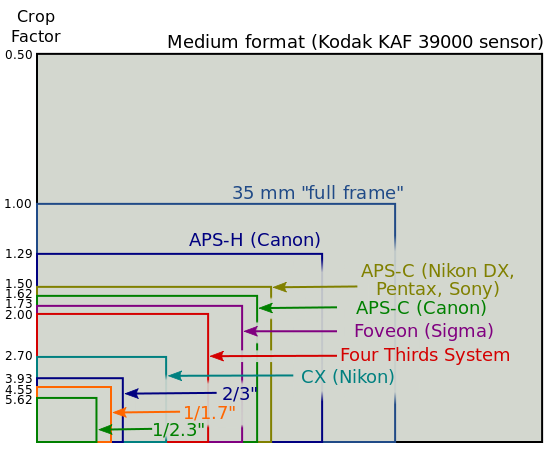 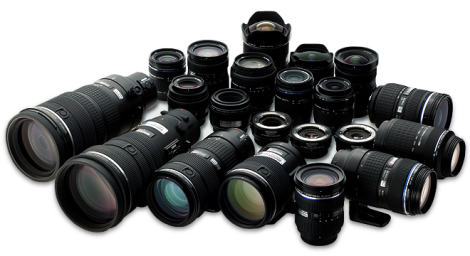 Lenses???!
focal Length:
Crop Factor:  Examples
APS-C (Canon 50D [22.3x14.9 mm]) Crop Factor = 1.62.  You own a 50 mm lens.  This is equivalent to a 50 mm x 1.62 = 81 mm lens on a full frame sensor. (p32)
APS-C (Nikon DX [24x16 mm]) Crop Factor = 1.50.  You own a 35 mm lens.  This is equivalent to a 
35 mm x 1.5 = 52 mm lens on a full frame sensor.
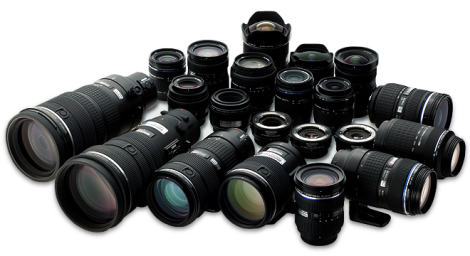 Lenses???!
focal Length:
Crop Factor:  The Crop Factor for your camera will be in the documentation.
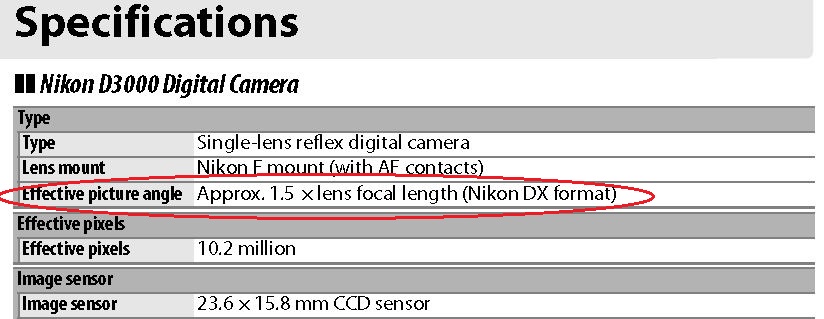 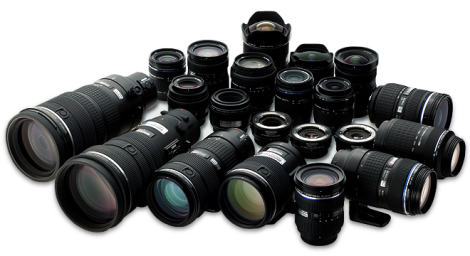 Lenses???!
focal Length:
Crop Factor:  The Crop Factor for your camera will be in the documentation.
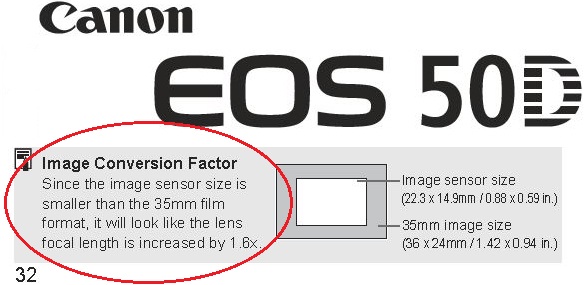